Project Management Concepts
Toyota Production Systems Lab
Grade 9-12
Agenda
What is a project
Project Trade-offs
Minimizing / Mitigating Risk
Project Lifecycle
Accompanying worksheet
Please follow along with the worksheet titled “ProjMan_9-12_ConceptsWS”

Please answer question 1 before going to the next slide.
What is a Project?
“A temporary endeavor undertaken to create a unique product, service, or result”
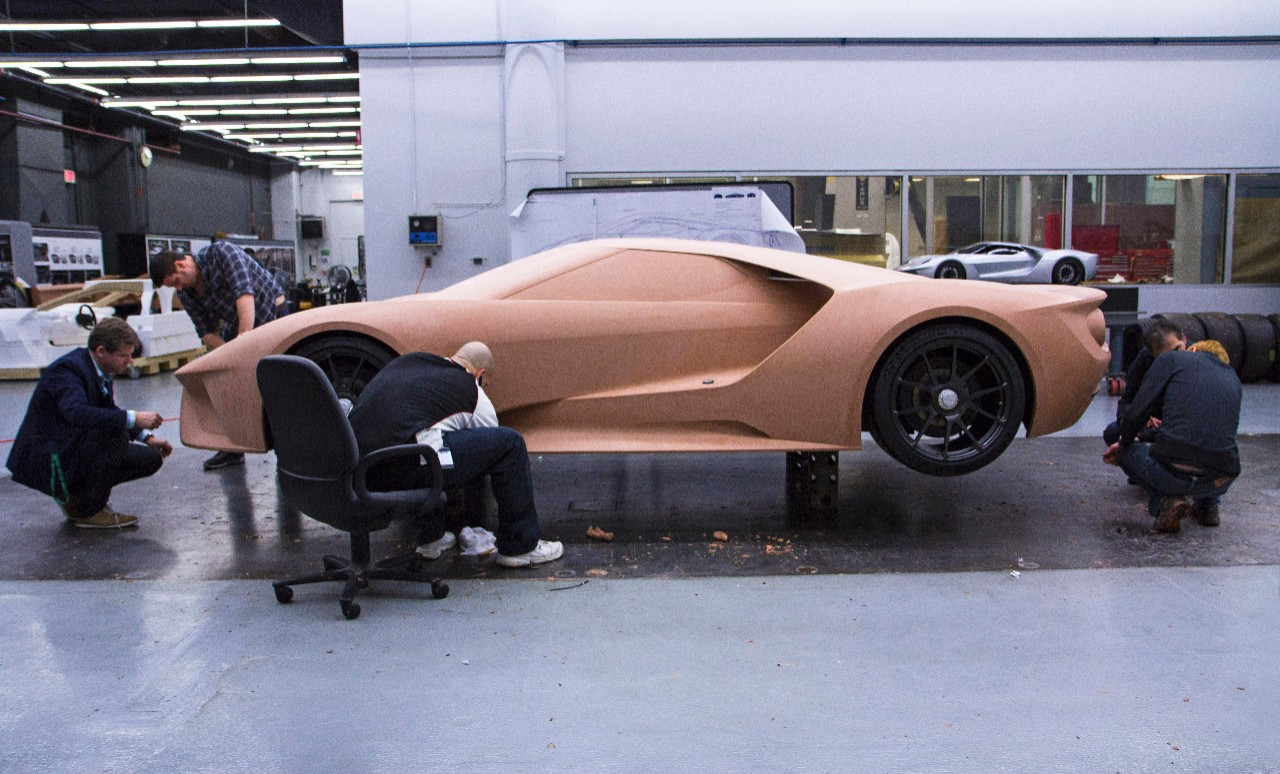 Project Characteristics
Has a goal / purpose
Has performance requirements (form, fit, function)
Has a defined scope, schedule, and end date
Has uniqueness
[Speaker Notes: Question:
Which of these are a project?]
Lifecycle of a project
Four Phases
Definition
Planning
Implementation
Delivery
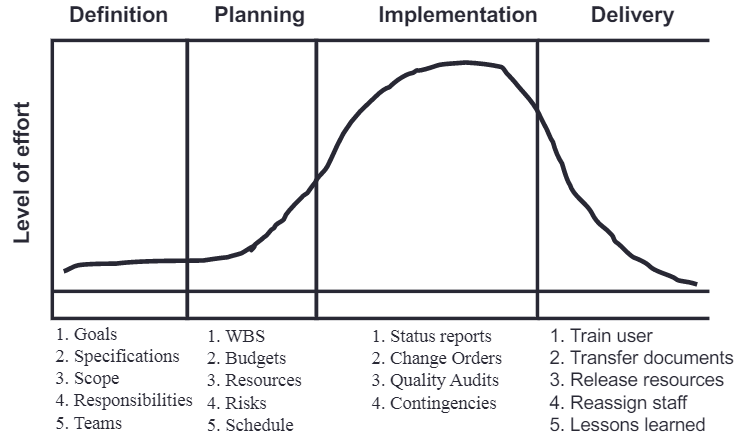 [Speaker Notes: Might archive this slide for a future module]
Project Examples
Are Projects:
Developing a vaccine
Designing a new car
Making a group presentation
Are not Projects:
Placing a weekly order
Making lunch for yourself
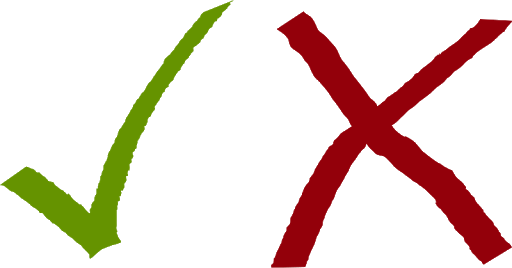 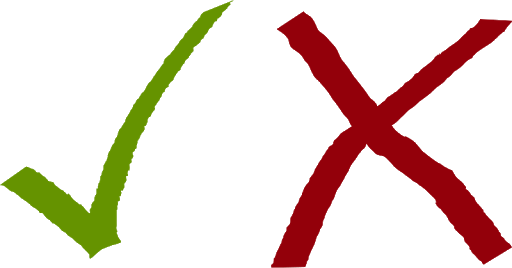 Scope
Scale of the project
What is the project going to accomplish?
How long will it take?
How much will it cost?
Project Trade Offs
Pick 2 of time, quality, or cost

Also need to include Uncertainty / Risk
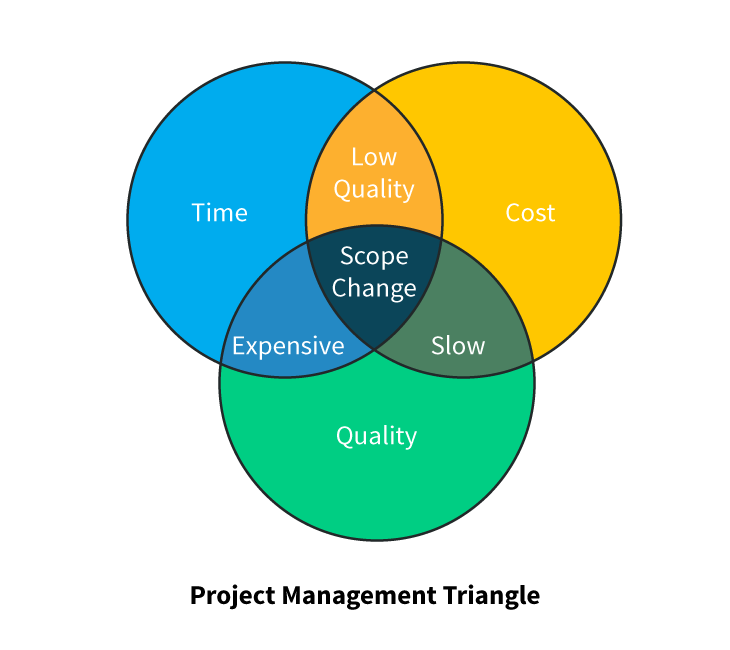 Uncertainty
How long will it take?
How will we do this?
Will we have everyone we need?

Uncertainty is one of the reasons that a project is a project, and not “business as usual”. It cannot be eliminated, only minimized.
How to Minimize Risk
Risk Prioritization matrix
Takes into account:
Cause
Likelihood: how likely is the risk to happen
Severity: how bad would it be if it happened
RPN = Likelihood x Severity
Just a relative number
Address higher RPN’s first
Aim to lower total RPN
[Speaker Notes: Question to fill in more blanks
	For 6-8, ask for continuation of cookie theme
	For 9-12, ask for new project, (topic on WS)]
Mitigating risk
Respond in one of four ways:
Avoid
Ex: avoid running out of ingredients by buying right before baking
Transfer
Mitigate
Ex: use a timer so the cookies don't burn
Accept
Ex: recipe is bad, won’t know until I try it
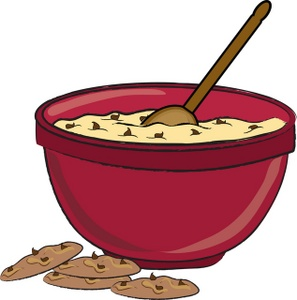 [Speaker Notes: Ask question here for the issues / risks that they came up with previously]